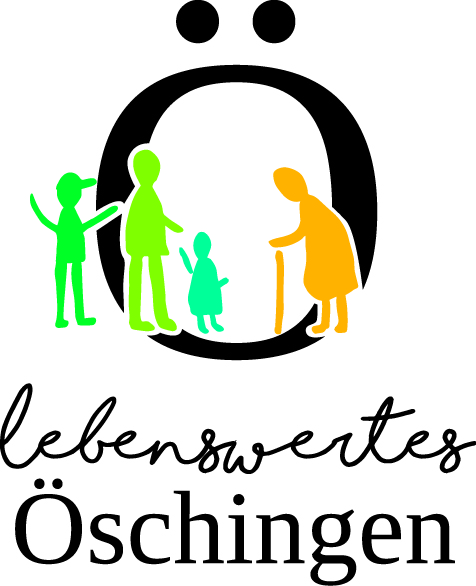 Auswertung der Bürgerbefragung Öschingen
November 2020
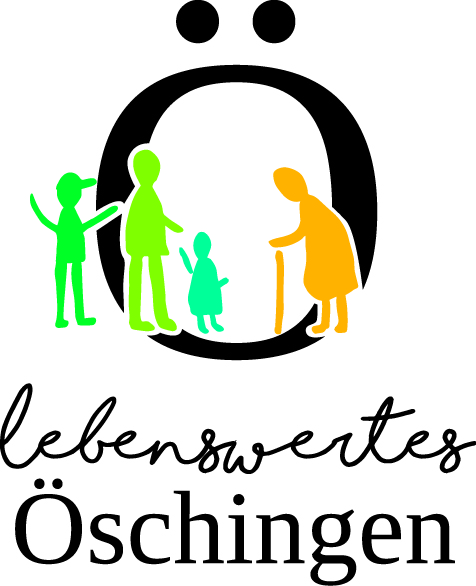 Lebenswertes Öschingen e.V
Themen kommen aus dem Fragebogen und werden mit dem Ortschaftsrat abgestimmt
Zeitkonto oder Auszahlung der Aufwandspauschale in Kooperation mit der Nachbarschaftshilfe Mössingen
Nachbarschaftshilfe
„mit Herz und Hand“
Nachbarschaftshilfe
„mit Herz und Hand“
Bürgertische und Aktivitäten = Konzept erstellen
Skaterpark und Jugend
Fahrten und Boten-gänge
Hilfe im Garten, Winter-dienst
Hilfe im Garten, Winter-dienst
Hilfe im Haushalt
Hilfe im Haushalt
altersgerechtes Wohnen
Begegnung
Bestehendes Bewahren und Zusammen-führen
Kinder-betreuung
Schrift-verkehr
generationsüber-greifende Angebote
Friedhofs-dienst
Besuch und Begegnung
2
Auswertung unserer Bürgerbefragung 2020
Sehr hohe Beteiligung und großes Interesse bei den Öschinger Bürger*innen

Rücklauf: 503  Fragebögen !

Ausgeglichenes Verhältnis zwischen Männern (47%) und Frauen (53%)

Wie ist die Altersstruktur der Menschen? 

Wer interessiert sich also für den Prozess „Lebenswertes Öschingen“?
3
Altersstruktur
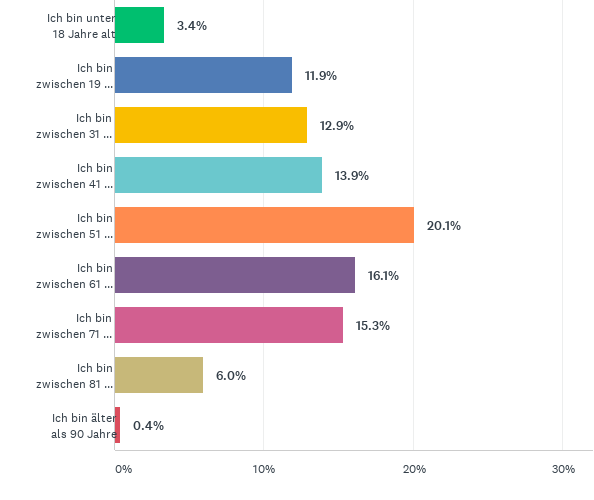 Unter 18 J.
19 J. - 30 J.
42%
31 J. - 40 J.
41 J. - 50 J.
51 J. - 60 J.
36%
61 J. - 70 J.
71 J. - 80 J.
21%
81 J. - 90 J.
4
Bemerkenswert     =     viele „junge“ Öschinger*innen haben mitgemacht: 

unter 50 Jährige: fast 43%!
Baby Boomer und junge Rentner: fast 37%!
über 70 Jährige: 22%!

Das bedeutet: 

sehr großes Potential an Menschen, die interessiert sind, Öschingen noch lebenswerter zu gestalten

die gemischte Altersstruktur deutet auf generationsübergreifendes Interesse 
 			– sowohl ganz Junge , als auch ganz Alte

Es besteht ein Bedarf an kurz-mittel- und langfristigen Angeboten/Umsetzung von Konzepten für die verschiedenen (Alters-) Lebensphasen
5
Thema: Wohnen
6
Wie sieht Ihre jetzige Wohnsituation aus?
Häusliche Unter-stützung wird im Alter immer wichtiger

Barriere-freies Wohnen ist Thema
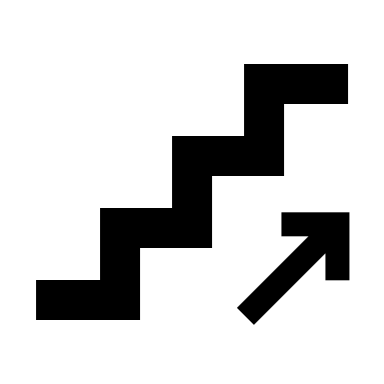 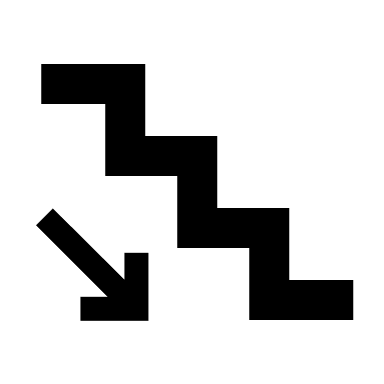 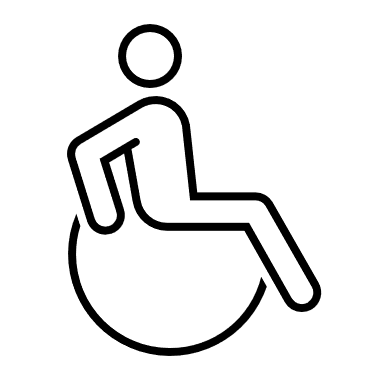 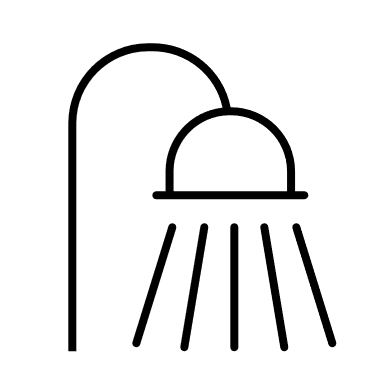 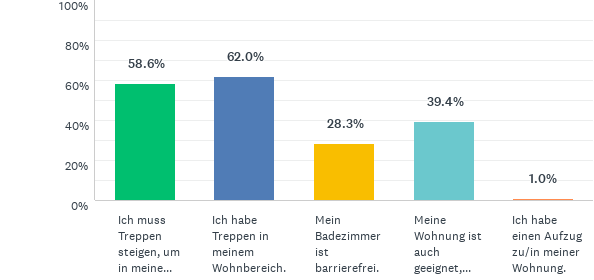 Meine Wohnung ist auch geeignet, wenn ich in meiner Mobilität eingeschränkt bin
Ich habe einen Aufzug in meiner Wohnung
Ich muss Treppen steigen, um in meine Wohnung zu gelangen
Ich habe Treppen in meinem Wohnbereich
Mein Badezimmer ist barrierefrei
7
Wohnen wird im Zusammenhang gesehen mit den Aspekten:
Interesse an neuen Wohnformen
Gemeinschaft
gegenseitige Unterstützung
generationsübergreifend
bis zum Ende in Öschingen bleiben
Barrierefreie Wohnung
Wohnen in einer Haus-gemeinschaftEinzel-wohnungen
WG für junge “Alte“
Ambulant betreute
Pflege-WG
Pflegeheim
Tiny-House Konzept
8
Aktueller dringender Bedarf ( spätestens in den nächsten 5 Jahren) in Öschingen:
Barrierefreie Wohnungen  - 15 Menschen
Wohnen in einer Hausgemeinschaft – 13 Menschen
Wohngemeinschaft für Junge und Alte- 10 Menschen
Pflegeeinrichtung/WG – 13 Menschen
Tiny-House – 16 Menschen
Es gibt einen aktuellen Bedarf an Pflege

Aktueller Wunsch nach anderen Wohnformen
9
www.lebenswertes-oeschingen.de
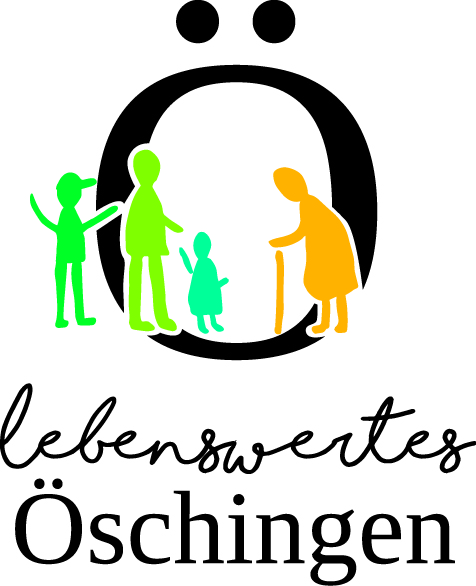 Danke für Ihre Aufmerksamkeit!
10